Alignment of Business and IT - ArchiMate
Dr. Barbara Re
What is ArchiMate?
ArchiMate is a modelling technique ("language") for describing enterprise architectures.
It presents a clear set of concepts within and relationships between architecture domains, and offers a simple and uniform structure for describing the contents of these domains.
ArchiMate distinguishes itself from other languages such as Unified Modeling Language (UML) and Business Process Modeling Notation (BPMN) by its well defined metamodel, and wider enterprise modelling scope.
What is ArchiMate?
ArchiMate offers a common language for describing the construction and operation of business processes, organizational structures, information flows, IT systems, and technical infrastructure. 
This insight helps the different stakeholders to design, assess, and communicate the consequences of decisions and changes within and between these business domains.
Layers
A layered view provides a natural way to look at service-oriented models. The higher layers use services that are provided by the lower layers. ArchiMate distinguishes three main layers:
The Business layer offers products and services to external customers, which are realized in the organization by business processes performed by business actors and roles.
The Application layer supports the business layer with application services which are realized by (software) application components. 
The Technology layer offers infrastructural services (e.g., processing, storage and communication services) needed to run applications, realized by computer and communication hardware and system software.
The general structure of models within the different layers is similar. The same types of concepts and relationships are used, although their exact nature and granularity differ.
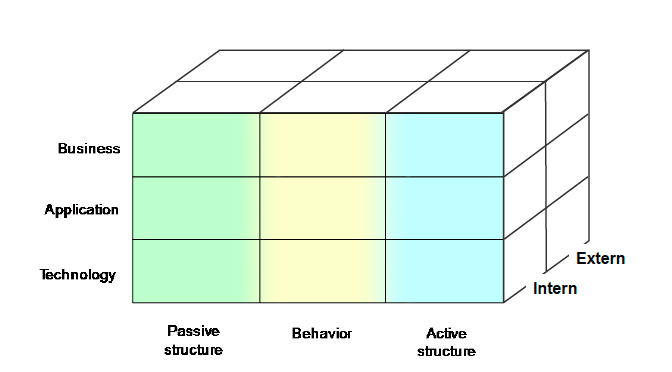 4
zie tab beeld/kop- voettekst om dit te wijzigen
Dimensions of ArchiMate
Three main types of elements: 
Active structure element: an entity that is capable of performing behavior. 
Behavior element: a unit of activity performed by one or more active structure elements. 
Passive structure element: an object on which behavior is performed. 

External vs. internal behavior and view on systems: 
Service: externally visible behavior of a system. A service is a unit of functionality that a system exposes to its environment, while hiding internal operations 
Interface: external view on service provider. An interface is a point of access where one or more services are made available to the environment
5
zie tab beeld/kop- voettekst om dit te wijzigen
Core Concepts and Relations
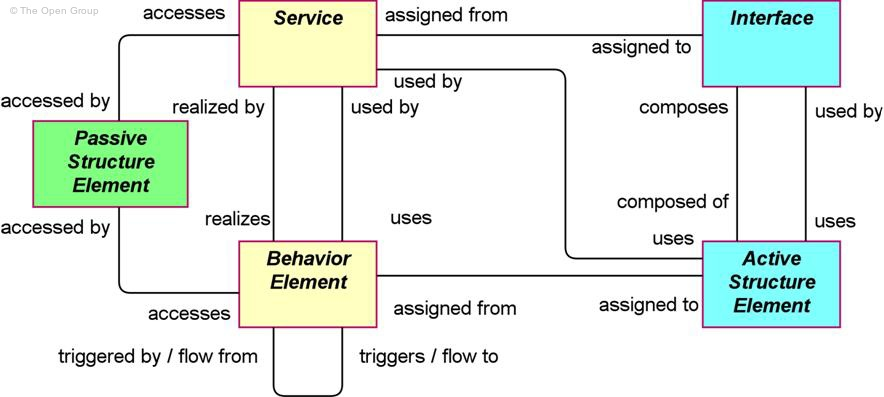 external
internal
Active 
structure
Passive 
structure
Behavior
6
[Speaker Notes: The active structure elements are the business actors, application components, and devices that display actual behavior; i.e., the ‘subjects’ of activity. An active structure element is defined as an entity that is capable of performing behavior.

Then there is the behavioral or dynamic aspect (center of Figure 2). The active structure concepts are assigned to behavioral concepts, to show who or what performs the behavior. A behavior element is defined as a unit of activity performed by one or more active structure elements.

The passive structure elements are the objects on which behavior is performed.
A passive structure element is defined as an object on which behavior is performed.


Second, we make a distinction between an external view and an internal view on systems. When looking at the behavioral aspect, these views reflect the principles of service orientation. A service is defined as a unit of functionality that a system exposes to its environment, while hiding internal operations, which provides a certain value (monetary or otherwise).

Thus, the service is the externally visible behavior of the providing system, from the perspective of systems that use that service; the environment consists of everything outside this providing system. The value provides the motivation for the service’s existence. For the external users, only this exposed functionality and value, together with non-functional aspects such as the quality of service, costs, etc., are relevant. These can be specified in a contract or Service Level Agreement (SLA). Services are accessible through interfaces, which constitute the external view on the active structural aspect.
An interface is defined as a point of access where one or more services are made available to the environment.
An interface provides an external view on the service provider and hides its internal structure.
external]
Welcome to ArchiMate® 2.1, an Open Group Standard
Description and Example are taken from



http://pubs.opengroup.org/architecture/archimate2-doc/toc.html
7
Business Layer Meta-Model
8
Notations
Every concept and relation should have a precise graphical notation, with a sufficient resemblance the ‘standard’ ArchiMate notation. The notation in the Visio stencils can be used as a guideline 
Optionally, multiple notations may exist for a single concept. 
It should be possible to denote composition, aggregation and assignment both with their ‘line’ notation and with nesting.
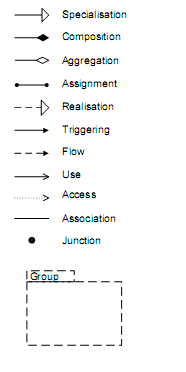 Relations
The following relation types should be supported: 
Structural relations: 
composition* 
aggregation 
assignment 
used by 
realisation 
access 
association 
Dynamic relations: 
triggering 
flow 
Other relations: 
grouping 
junction 
specialisation*
Business Layer Active Structure Concepts
The active structure aspect at the business layer refers to the static structure of an organization, in terms of the entities that make up the organization and their relationships. 
The active entities are the subjects (e.g., business actors or business roles) that perform behavior such as business processes or functions (capabilities). 
Business actors may be individual persons (e.g., customers or employees), but also groups of people (organization units) and resources that have a permanent (or at least long-term) status within the organizations. Typical examples of the latter are a department and a business unit.
11
Business Layer Active Structure Concepts- Relevant Elements
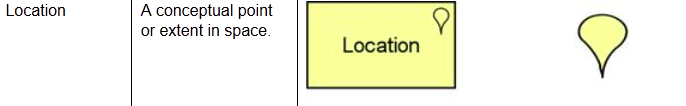 12
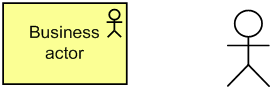 Business Actor
A business actor performs the behavior assigned to (one or more) business roles. 
A business actor is an organizational entity as opposed to a technical entity; i.e., it belongs to the business layer. 
Actors may, however, include entities outside the actual enterprise; e.g., customers and partners. 
Examples of business actors are humans, departments, and business units. 
A business actor may be assigned to one or more business roles. 
The name of a business actor should preferably be a noun.
13
Business Actor Example
The company ArchiSurance is modeled as a business actor that is composed of two departments. 
The Travel insurance seller role is assigned to the travel department. 
In this role, the travel department performs the Take out insurance process, which offers a service that is accessible via the business interface assigned to this role.
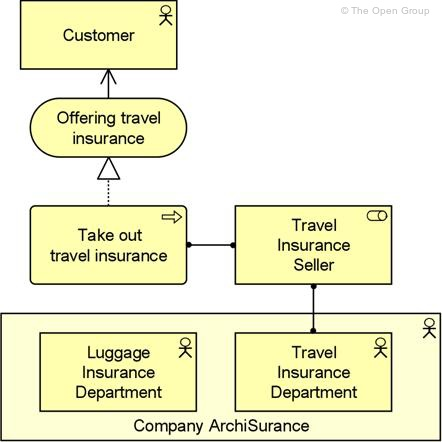 14
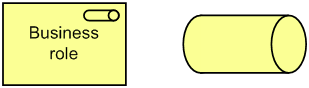 Business Role
A business role is defined as the responsibility for performing specific behavior, to which an actor can be assigned.
Business processes or business functions are assigned to a single business role with certain responsibilities or skills. A business actor that is assigned to a business role ultimately performs the corresponding behavior. 
In addition to the relation of a business role with behavior, a business role is also useful in a (structural) organizational sense; for instance, in the division of labor within an organization.
15
Business Role Example
In the model below, the business role Insurance Seller is fulfilled by the Insurance Department actor and has telephone as a provided interface. The business role Insurance Buyer is fulfilled by the Customer actor, and has telephone as a required interface.
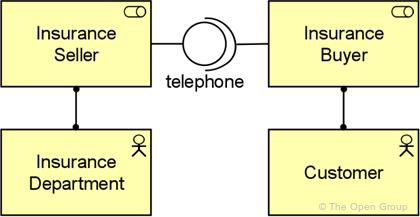 16
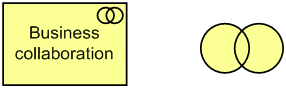 Business Collaboration
Business collaboration is defined as an aggregate of two or more business roles that work together to perform collective behavior.
Unlike a department, which may also group roles, a business collaboration does not have an official (permanent) status within the organization; it is specifically aimed at a specific interaction or set of interactions between roles. However, a business collaboration can be regarded as a kind of “virtual role”, hence its designation as a specialization of role. It is especially useful in modeling B2B interactions between different organizations.
17
Business Collaboration Example
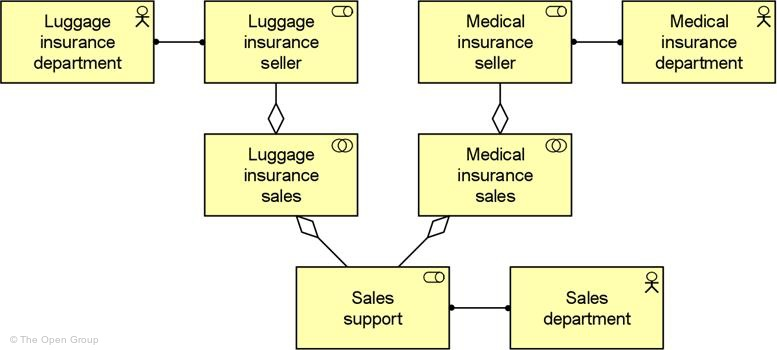 18
[Speaker Notes: The model below illustrates a possible use of the collaboration concept. In this example, selling an insurance product involves the Sales department, fulfilling a sales support role, and a department specialized in that particular type of insurance, fulfilling an insurance seller role. The example also shows that one role, in this case Sales support, can participate in more than one collaboration.]
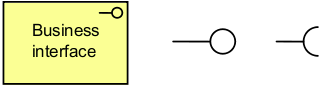 Business Interface
A business interface is defined as a point of access where a business service is made available to the environment.
A business interface exposes the functionality of a business service to other business roles (provided interface), or expects functionality from other business services (required interface). It is often referred to as a channel (telephone, internet, local office, etc.). The same business service may be exposed through different interfaces.
19
Business Interface Example
In the model below, the business services provided by the Luggage insurance seller and its collaboration with the Medical insurance seller are exposed by means of a web form and call center business interface, respectively.
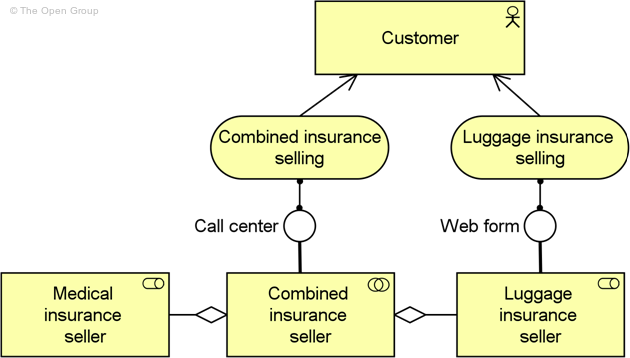 20
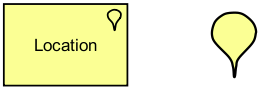 Location
A location is defined as a conceptual point or extent in space.
The location concept is used to model the distribution of structural elements such as business actors, application components, and devices. This is modeled by means of an assignment relationship from location to structural element. Indirectly, a location can also be assigned to a behavior element, to indicate where the behavior is performed.
21
Location Example
The model below shows that the departments of an insurance company are distributed over different locations. The Legal and Finance departments are centralized at the main office, and there are claims handling departments at various local offices throughout the country.
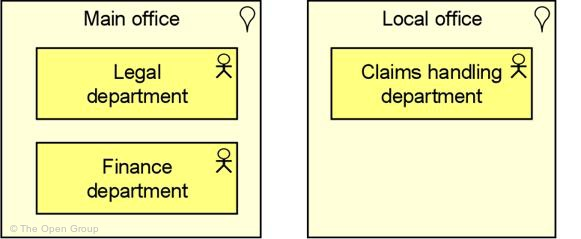 22
Business Layer Behavioral Concepts
Based on service orientation, a crucial design decision for the behavioral part of our metamodel is the distinction between “internal” and “external” behavior of an organization.
Several types of internal behavior elements that can realize a service are distinguished. 
Although the distinction between the two is not always sharp, it is often useful to distinguish a process view and a function view on behavior; two concepts associated with these views, business process and business function, are defined.
The externally visible behavior is modeled by the concept business service. A business service represents a coherent piece of functionality that offers added value to the environment, independent of the way this functionality is realized internally.
A business interaction is a unit of behavior similar to a business process or function, but which is performed in a collaboration of two or more roles within the organization. 
A business event is something that happens (externally) and may influence business processes, functions, or interactions.
23
[Speaker Notes: Based on service orientation, a crucial design decision for the behavioral part of our metamodel is the distinction between “external” and “internal” behavior of an organization.

The externally visible behavior is modeled by the concept business service. A business service represents a coherent piece of functionality that offers added value to the environment, independent of the way this functionality is realized internally. A distinction can be made between “external” business services, offered to external customers, and “internal” business services, offering supporting functionality to processes or functions within the organization.

Several types of internal behavior elements that can realize a service are distinguished. Although the distinction between the two is not always sharp, it is often useful to distinguish a process view and a function view on behavior; two concepts associated with these views, business process and business function, are defined. Both concepts can be used to group more detailed business processes/functions, but based on different grouping criteria. A business process represents a workflow or value stream consisting of smaller processes/functions, with one or more clear starting points and leading to some result. It is sometimes described as “customer to customer”, where this customer may also be an internal customer, in the case of sub-processes within an organization. The goal of such a business process is to “satisfy or delight the customer” [12]. A business function offers functionality that may be useful for one or more business processes. It groups behavior based on, for example, required skills, resources, (application) support, etc. Typically, the business processes of an organization are defined based on the products and services that the organization offers, while the business functions are the basis for, for example, the assignment of resources to tasks and the application support.]
Business Layer Behavioral Concepts- Relevant Elements
24
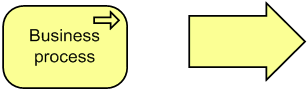 Business Process
A business process is defined as a behavior element that groups behavior based on an ordering of activities. It is intended to produce a defined set of products or business services.
A business process describes the internal behavior performed by a business role that is required to produce a set of products and services. For a consumer the products and services are relevant and the required behavior is merely a black box, hence the designation “internal”.
There is a potential many-to-many relationship between business processes and business functions. Informally speaking, processes describe some kind of “flow” of activities, whereas functions group activities according to required skills, knowledge, resources, etc.
In an ArchiMate model, the existence of business processes is depicted. It does not, however, list the flow of activities in detail. During business process modeling, a business process can be expanded using a business process design language; e.g., BPMN .
25
Business Process Example
The Take out insurance process is composed of three sub-processes. For clarity, the sub-processes are drawn in the overall process (structuring). Each sub-process triggers the next sub-process. The event Request for Insurance triggers the first sub-process. A particular role, in this case an insurance seller, is assigned to perform the required work. The process itself realizes an Insurance selling service. The Receive request sub-process is triggered by request insurance.
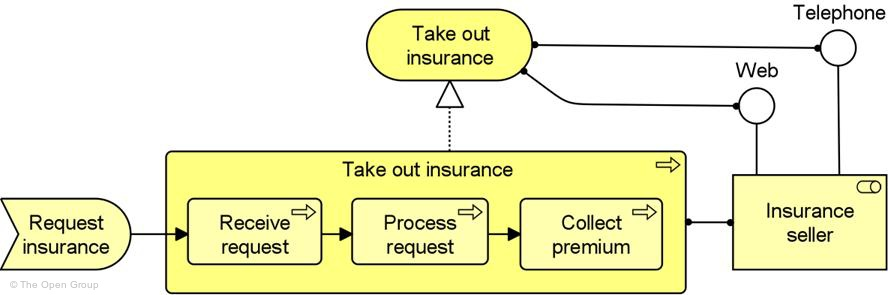 26
[Speaker Notes: The model illustrates the use of business processes and its relation with other concepts. The Take out insurance process is composed of three sub-processes. For clarity, the sub-processes are drawn in the overall process (structuring). Each sub-process triggers the next sub-process. The event Request for Insurance triggers the first sub-process. A particular role, in this case an insurance seller, is assigned to perform the required work. The process itself realizes an Insurance selling service. The Receive request sub-process is triggered by request insurance.]
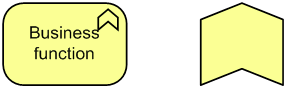 Business Function
A business function is defined as a behavior element that groups behavior based on a chosen set of criteria (typically required business resources and/or competences).
Just like a business process, a business function also describes internal behavior performed by a business role. However, while a business process group’s behavior is based on a sequence or “flow” of activities that is needed to realize a product or service, a business function typically groups behavior based on required business resources, skills, competences, knowledge, etc.
There is a potential many-to-many relation between business processes and business functions. 
Complex processes in general involve activities that offer various functions. In this sense a business process forms a string of business functions. 
In general, a business function delivers added value from a business point of view. Organizational units or applications may coincide with business functions due to their specific grouping of business activities.
27
Business Function Example
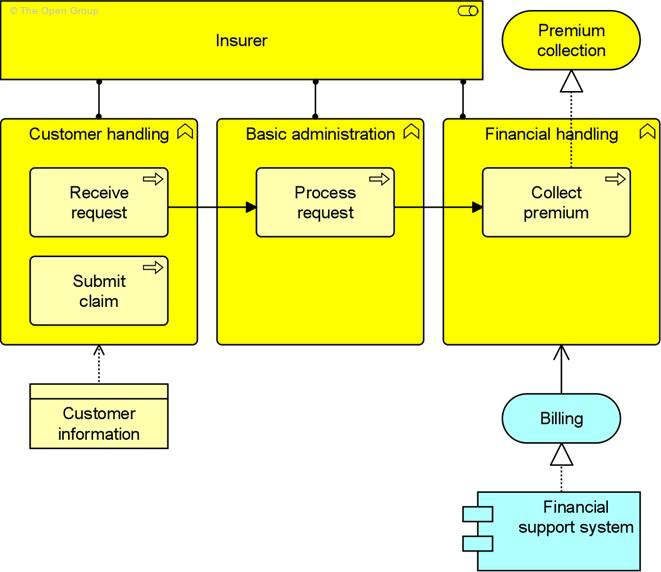 28
[Speaker Notes: The model below illustrates the use of business functions, as well as the relationship between business functions and business processes. 

The three business functions group a number of business sub-processes. The business process, initiated by a business event, involves sub-processes from different business functions. The Insurer role is assigned to each of the business functions. Moreover, business functions may access business objects; in this case, the Customer handling function uses or manipulates the Customer information object. Also, the Financial handling function makes use of a Billing application service and realizes a Premium collection business service.]
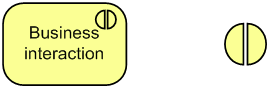 Business Interaction
A business interaction is defined as a behavior element that describes the behavior of a business collaboration.
A business interaction is similar to a business process/function, but while a process/function may be performed by a single role, an interaction is performed by a collaboration of multiple roles. The roles in the collaboration share the responsibility for performing the interaction.
A business interaction may be triggered by, or trigger, any other business behavior element (business event, business process, business function, or business interaction). 
A business interaction may access business objects. 
The name of a business interaction should preferably be a verb in the simple present tense.
29
[Speaker Notes: A business interaction is defined as a behavior element that describes the behavior of a business collaboration.

A business interaction is similar to a business process/function, but while a process/function may be performed by a single role, an interaction is performed by a collaboration of multiple roles. The roles in the collaboration share the responsibility for performing the interaction.

A business interaction may be triggered by, or trigger, any other business behavior element (business event, business process, business function, or business interaction). 

A business interaction may access business objects. 

The name of a business interaction should preferably be a verb in the simple present tense.]
Business Interaction
30
[Speaker Notes: In the model below, a business interaction is triggered by a request. The business interaction Take out combined insurance is performed as collaboration between the travel and luggage insurance seller. The business interaction needs the Policy info business object, and realizes the (external) business service Combined insurance selling. As part of the business interaction, the Prepare travel policy and Prepare luggage policy are triggered. The Travel insurance seller and Luggage insurance seller perform these processes separately.]
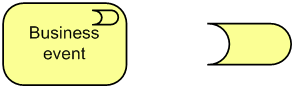 Business Events
A business event is defined as something that happens (internally or externally) and influences behavior.
A business event is instantaneous: it does not have duration
Events may originate from the environment of the organization (e.g., from a customer), but also internal events may occur generated by, for example, other processes within the organization.
The name of a business event should preferably be a verb in the perfect tense; e.g., “claim received”.
31
[Speaker Notes: Business processes and other business behavior may be triggered or interrupted by a business event. Also, business processes may raise events that trigger other business processes, functions, or interactions. A business event is most commonly used to model something that triggers behavior, but other types of events are also conceivable; e.g., an event that interrupts a process. Unlike business processes, functions, and interactions, a business event is instantaneous: it does not have duration. Events may originate from the environment of the organization (e.g., from a customer), but also internal events may occur generated by, for example, other processes within the organization.]
Business Events Example
32
[Speaker Notes: In the model below, the Request insurance event triggers the Take out insurance process. A business object containing the Customer info accompanies the request. In order to persuade the customer to purchase more insurance products, a triggering event is raised in the Receive request process. This triggers the Send product portfolio to customer process.]
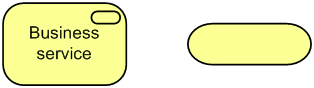 Business Service
A business service is defined as a service that fulfills a business need for a customer (internal or external to the organization). A business service should provide a unit of functionality that is meaningful from the point of view of the environment. 
A business service exposes the functionality of business roles or collaborations to their environment. This functionality is accessed through one or more business interfaces. 
A business service is realized by one or more business processes, business functions, or business interactions that are performed by the business roles or business collaborations, respectively. 
It may access business objects.
The name of a business service should preferably be a verb ending with ­“‑ing”; e.g., “transaction processing”. Also, a name explicitly containing the word “service” may be used.
33
[Speaker Notes: A business service is defined as a service that fulfills a business need for a customer (internal or external to the organization). 
A business service should provide a unit of functionality that is meaningful from the point of view of the environment. 

A business service exposes the functionality of business roles or collaborations to their environment. This functionality is accessed through one or more business interfaces. 

A business service is realized by one or more business processes, business functions, or business interactions that are performed by the business roles or business collaborations, respectively. 

It may access business objects.

A business service should provide a unit of functionality that is meaningful from the point of view of the environment. It has a purpose, which states this utility. The environment includes the (behavior of) users from outside as well as inside the organization. Business services can be external, customer-facing services (e.g., a travel insurance service) or internal support services (e.g., a resource management service).

A business service is associated with a value. A business service may be used by a business process, business function, or business interaction. A business process, business function, or business interaction may realize a business service. A business interface or application interface may be assigned to a business service. A business service may access business objects. 

The name of a business service should preferably be a verb ending with ­“‑ing”; e.g., “transaction processing”. Also, a name explicitly containing the word “service” may be used.]
Business Service Example
34
[Speaker Notes: In the model below, external and internal business services are distinguished. The Basic administration function acts as a shared service center. The take out business processes corresponding with the travel and luggage insurance use the (internal) business services that are provided by the Basic administration function. Both business processes realize an (external) business service. The insurance selling service is accessible via a business interface (e.g., web form) of the insurance seller. Each business service should be of value to the user(s) of the service (in this example, the insurance buyer role). This value may be explicitly modeled, if appropriate. The value of the Travel insurance selling service to an external customer (the insurance buyer) is that the customer is insured.]
Business Layer Passive Structure Concepts
In the passive structure aspect at the business layer, we model the passive entities (business objects) that are manipulated by behavior
The passive entities represent the important concepts in which the business thinks about a domain.
35
Business Layer Passive Structure Concepts- Relevant Elements
36
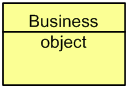 Business Object
A business object is defined as a passive element that has relevance from a business perspective.

At the enterprise architecture abstraction level, it is more common to model types rather than instances.
Business objects may be accessed by a business process, function, business interaction, business event, or business service. A business object may have association, specialization, aggregation, or composition relationships with other business objects. 
The name of a business object should preferably be a noun.
37
Business Object Example
The model shows a business object Invoice, which aggregates (multiple) business objects Invoice line. Two possible realizations of this business object exist: an Electronic invoice (data object) and a Paper invoice (representation). The business processCreate invoice creates the invoice and the invoice lines, while the business process Send invoice accesses the business object Invoice.
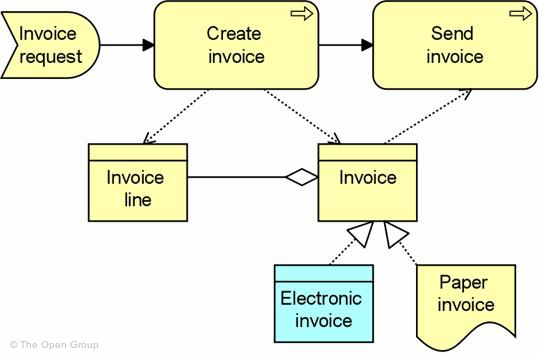 38
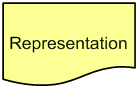 Representation
A representation is defined as a perceptible form of the information carried by a business object.
Representations (for example, messages or documents) are the perceptible carriers of information that are related to business objects. 
A single business object can have a number of different representations. Also, a single representation can realize one or more specific business objects.
A representation may realize one or more business objects. 
The name of a representation is preferably a noun.
39
Representation Example
The model below shows the business object Request for insurance, which is realized (represented) by a (physical) request form. The Invoice business object is realized (represented) by a paper bill.
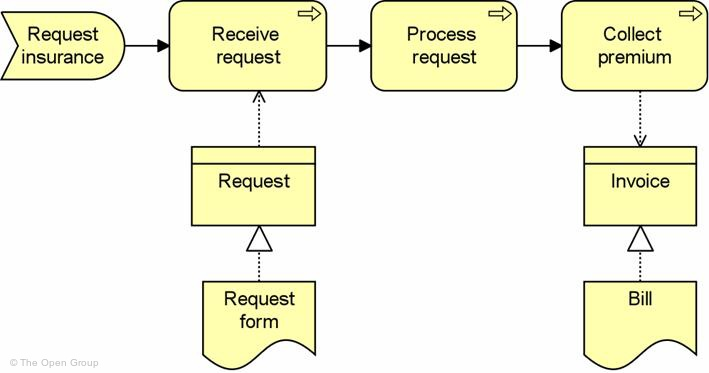 40
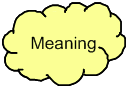 Meaning
Meaning is defined as the knowledge or expertise present in a business object or its representation, given a particular context.
A meaning is the information-related counterpart of a value: it represents the intention of a business object or representation (for example, a document, message; the representations related to a business object). It is a description that expresses the intent of a representation; i.e., how it informs the external user.
A meaning can be associated with a representation that carries this meaning. The name of a meaning should preferably be a noun or noun phrase.
41
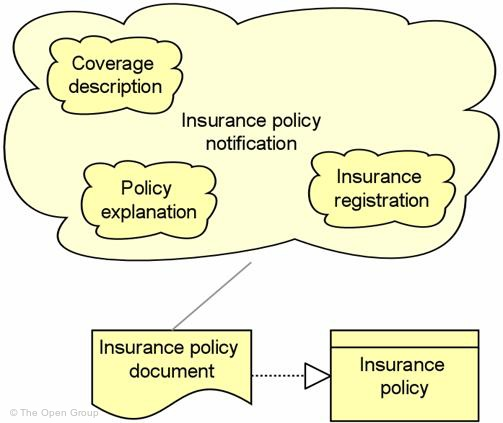 Meaning Example
The model shows an Insurance policy document that is the representation of an Insurance policy, which is a business object. The meaning related to this document is the Insurance policy notification, which consists of a Policy explanation, an Insurance registration, and a Coverage description.
42
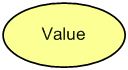 Value
The value of a product or service is that which makes some party appreciate it, possibly in relation to providing it, but more typically to acquiring it.
Value may apply to what a party gets by selling or making available some product or service, or it may apply to what a party gets by buying or obtaining access to it. Value is often expressed in terms of money, but it has long since been recognized that non-monetary value is also essential to business; for example, practical/functional value (including the right to use a service), and the value of information or knowledge.
43
Example of Value
In the model the value Be Insured is the highest-level expression of what the service Provide Insurance enables the client to do; three “sub-values” are distinguished that are part of what Be Insured amounts to.
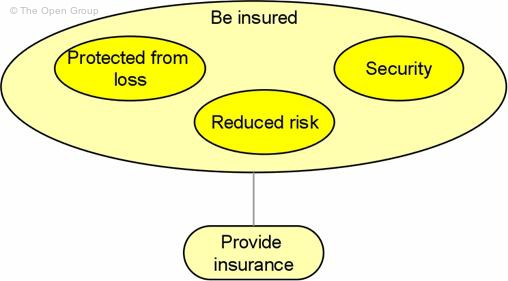 44
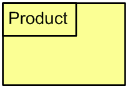 Product
A product is defined as a coherent collection of services, accompanied by a contract/set of agreements, which is offered as a whole to (internal or external) customers.
This definition describes financial, services-based, or information products that are common in information-intensive organizations, rather than physical products.
45
Product Example
46
[Speaker Notes: In the model below, a bank offers the product Telebanking account to its customers. Opening an account as well as application support (i.e., helpdesk and the like), are modeled as business services realized by the Customer relations department. As part of the product, the customer can make use of a banking service which offers application services realized by the Telebanking application, such as electronic Money transfer and requesting Account status.]
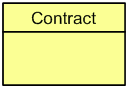 Contract
We define a contract as a formal or informal specification of agreement that specifies the rights and obligations associated with a product. 
The relationships that apply to a business object also apply to a contract. 
In addition, a contract may have an aggregation relationship with a product. 
The name of a contract is preferably a noun.
47
Contract Example
The model shows a Telebanking contract associated with the product Telebanking account. The contract consists of two parts (subcontracts): the Service Conditions and a Service Level Agreement.
48
Application Layer Meta-Model
49
Application Layer Active Structure Concepts- Relevant Elements
50
Application Component Example
In the model a financial application is depicted as an application component consisting of two subcomponents for accounting and billing, each of which offers an application service to the environment. These services are accessible through a shared accounting & billing application interface, which is part of the financial application.
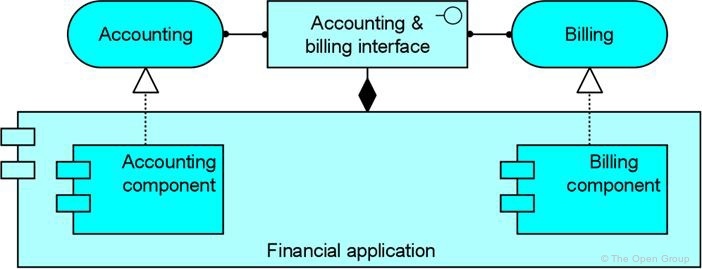 51
Application Collaboration
In the model two components collaborate in transaction administration: an Accounting component and a Billing component. This collaboration performs the application interaction Administrate transactions.
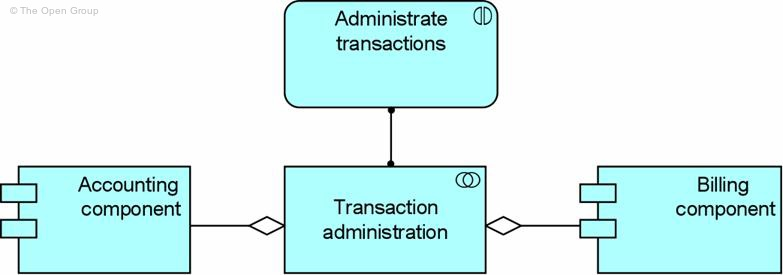 52
Application Interface
In the model, an Accounting component is shown that provides an application interface for Transaction data exchange, and a Billing component that requires such an interface.
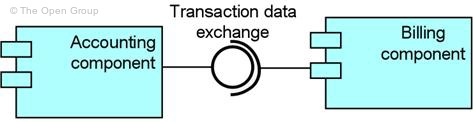 53
Application Layer Behavioral Structure Concepts- Relevant Elements
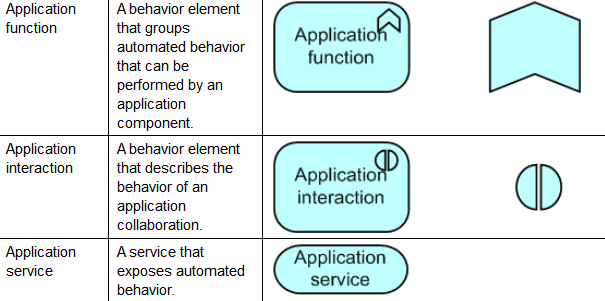 54
Application Function Example
In the model the internal behavior of the Financial application component is modeled as an application function consisting of two sub-functions. These application functions realize the application services that are made available to the users of the application.
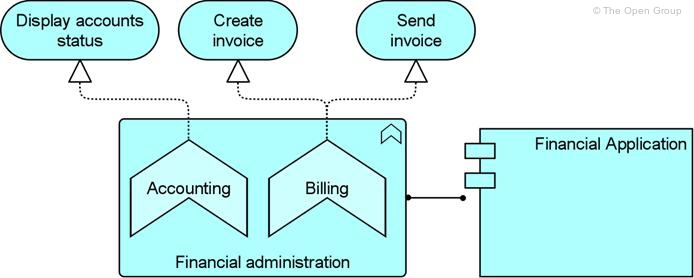 55
Application Interaction Example
In the model, an Accounting component and a Billing component of a financial system co-operate to compose an administrate transactions interaction. This is modeled as an application interaction assigned to the collaboration between the two components.
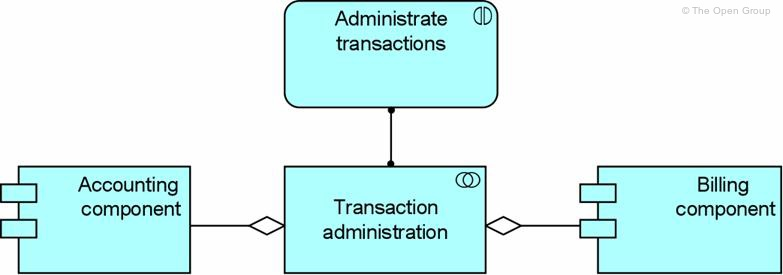 56
Application Service Example
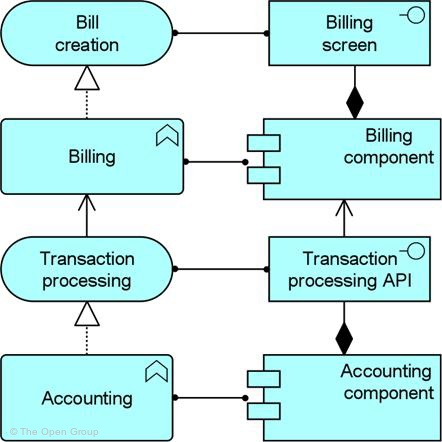 57
[Speaker Notes: In the model below, a Transaction processing (application-to-application) service is realized by the Accounting application function, and is accessible by other components through a Transaction processing application programming interface (API). This service is used by the Billing application function performed by the Billing component.
The Billing application function offers an (application-to-business) function Bill creation, which can be used to support business processes, and is accessible to business roles through a Billing screen as an application-to-business interface.]
Application Layer Passive Structure Concepts- Relevant Elements
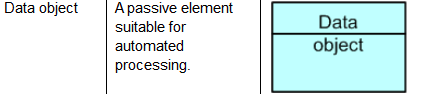 58
Data Object
A data object is defined as a passive element suitable for automated processing.
An application function operates on a data object. A data object may be communicated via interactions and used or produced by application services. It should be a self-contained piece of information with a clear meaning to the business, not just to the application level. Typical examples of data objects are a customer record, a client database, or an insurance claim.
A data object can be accessed by an application function, application interaction, or application service. A data object may realize a business object, and may be realized by an artifact. A data object may have association, specialization, aggregation, or composition relationships with other data objects. The name of a data object should preferably be a noun.
59
Data Object Example
In the model below, two application functions co-operate via an application service, in which a data object holding Transaction data is exchanged.
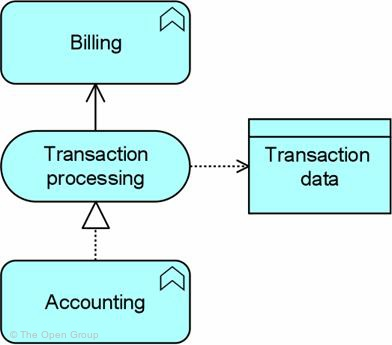 60
Technology Layer Meta-Model
61
Technology Layer Active Structure Concepts- Relevant Elements
The main active structure concept for the technology layer is the node. This concept is used to model structural entities in this layer. It is identical to the node concept of UML 2.0. It strictly models the structural aspect of a system: its behavior is modeled by an explicit relationship to the behavioral concepts.
An infrastructure interface is the (logical) location where the infrastructure services offered by a node can be accessed by other nodes or by application components from the application layer.
Nodes come in two flavors: device and system software, both taken from UML 2.0. A device models a physical computational resource, upon which artifacts may be deployed for execution. System software is an infrastructural software component running on a device. Typically, a node consists of a number of sub-nodes; for example, a device such as a server and system software to model the operating system.
The inter-relationships of components in the technology layer are mainly formed by the communication infrastructure. The communication path models the relation between two or more nodes, through which these nodes can exchange information. The physical realization of a communication path is a modeled with a network; i.e., a physical communication medium between two or more devices (or other networks).
62
Node and Example
A node is defined as a computational resource upon which artifacts may be stored or deployed for execution.
In the model, we see an Application Server node, which consists of a Blade device and Java EE-based application server system software.
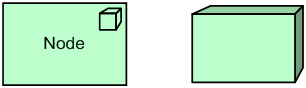 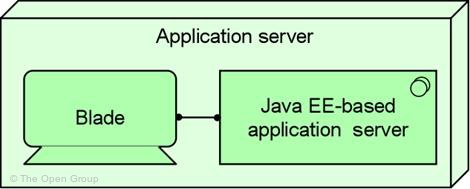 63
[Speaker Notes: Nodes are active processing elements that execute and process artifacts, which are the representation of components and data objects. Nodes are, for example, used to model application servers, database servers, or client workstations. A node is often a combination of a hardware device and system software, thus providing a complete execution environment. These sub-nodes that represent the hardware devices and system software may be modeled explicitly or left implicit.
Nodes can be interconnected by communication paths. Artifacts can be assigned to (i.e., deployed on) nodes.
The name of a node should preferably be a noun. A node can consist of sub-nodes.
Artifacts deployed on a node may either be drawn inside the node or connected to it with an assignment relationship.]
Device and Example
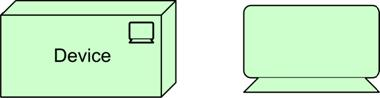 A device is defined as a hardware resource upon which artifacts may be stored or deployed for execution.
The model shows an example of a number of servers, modeled as devices, interconnected through a local area network (LAN).
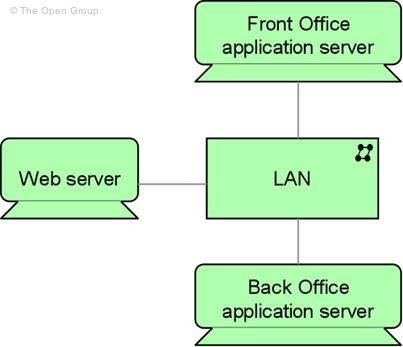 64
[Speaker Notes: A device is a specialization of a node that represents a physical resource with processing capability. It is typically used to model hardware systems such as mainframes, PCs, or routers. Usually, they are part of a node together with system software. Devices may be composite; i.e., consist of sub-devices.
Devices can be interconnected by networks. Artifacts can be assigned to (i.e., deployed on) devices. System software can be assigned to a device. A node can contain one or more devices.
The name of a device should preferably be a noun referring to the type of hardware; e.g., “IBM System z mainframe”.
A device can consist of sub-devices.
Different icons may be used to distinguish between different types of devices; e.g. mainframes and PCs.]
System Software and Example
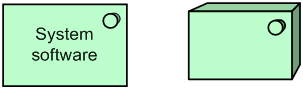 System software represents a software environment for specific types of components and objects that are deployed on it in the form of artifacts.
In the model below, we see a mainframe device that deploys two system software environments: a customer transaction server and a database management system (DBMS).
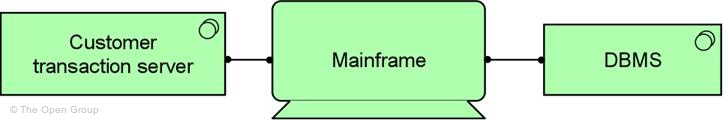 65
[Speaker Notes: System software is a specialization of a node that is used to model the software environment in which artifacts run. This can be, for example, an operating system, a JEE application server, a database system, or a workflow engine. Also, system software can be used to represent, for example, communication middleware. Usually, system software is combined with a device representing the hardware environment to form a general node.
System software can be assigned to a device. Artifacts can be assigned to (i.e., deployed on) system software. A node can contain system software.
The name of system software should preferably be a noun referring to the type of execution environment; e.g., “JEE server”. System software may contain other system software; e.g., an operating system containing a database.]
Infrastructure Interface and Example
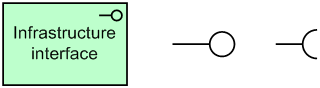 An infrastructure interface is defined as a point of access where infrastructure services offered by a node can be accessed by other nodes and application components.
In the model, we see a client infrastructure interface exposed, which is part of the client-server system software.
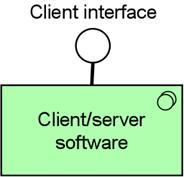 66
[Speaker Notes: An infrastructure interface specifies how the infrastructure services of a node can be accessed by other nodes (provided interface), or which functionality the node requires from its environment (required interface). An infrastructure interface exposes an infrastructure service to the environment. The same service may be exposed through different interfaces.
In a sense, an infrastructure interface specifies a kind of contract that a component realizing this interface must fulfill. This may include, for example, parameters, protocols used, pre- and post-conditions, and data formats.
An infrastructure interface may be part of a node through composition (not shown in the standard notation), which means that these interfaces are provided or required by that node, and can be used by other nodes. An infrastructure service can be assigned to an infrastructure interface, which exposes the service to the environment.
The name of an infrastructure interface should preferably be a noun.]
Network and Example
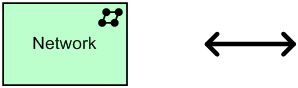 A network is defined as a communication medium between two or more devices.
In the model below, a 100 Mb/s LAN network connects a mainframe and PC device.
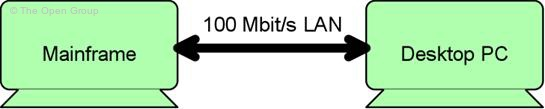 67
[Speaker Notes: A network represents the physical communication infrastructure. This may comprise one or more fixed or wireless network links. The most basic network is a single link between two devices. A network has properties such as bandwidth and latency. It embodies the physical realization of the logical communication paths between nodes.
A network connects two or more devices. A network realizes one or more communication paths.
A network can consist of sub-networks.]
Communication Path and Example
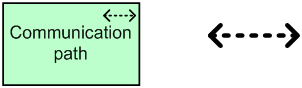 A communication path is defined as a link between two or more nodes, through which these nodes can exchange data.
In the model, we see a communication path “message queuing” between an Application Server and a Client.
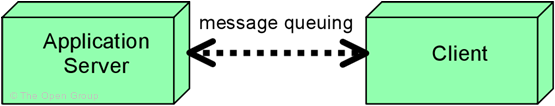 68
[Speaker Notes: A communication path is used to model the logical communication relations between nodes. It is realized by one or more networks, which represent the physical communication links. The communication properties (e.g., bandwidth, latency) of a communication path are usually aggregated from these underlying networks.
A communication path connects two or more nodes. A communication path is realized by one or more networks. A communication path is atomic.]
Technology Layer Behavioural Structure Concepts- Relevant Elements
Infrastructure Function



Infrastructure Service
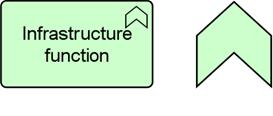 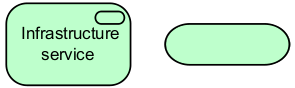 69
Infrastructure Function and Example
An infrastructure function is defined as a behavior element that groups infrastructural behavior that can be performed by a node.

In the model, the database management system (DBMS) node performs two infrastructure functions: providing data access (realizing a data access service for application software), and managing data (realizing a data management service for database administration).
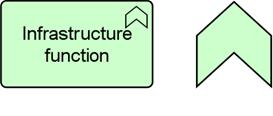 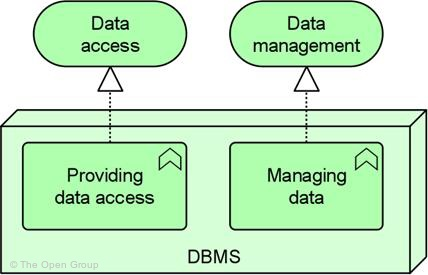 70
[Speaker Notes: An infrastructure function describes the internal behavior of a node; for the user of a node that performs an infrastructure function, this function is invisible. If its behavior is exposed externally, this is done through one or more infrastructure services. An infrastructure function abstracts from the way it is implemented. Only the necessary behavior is specified.
An infrastructure function may realize infrastructure services. Infrastructure services of other infrastructure functions may be used by an infrastructure function. An infrastructure function may access artifacts. A node may be assigned to an infrastructure function (which means that the node performs the infrastructure function). The name of an infrastructure function should preferably be a verb ending with “-ing”.]
Infrastructure Service and Example
An infrastructure service is defined as an externally visible unit of functionality, provided by one or more nodes, exposed through well-defined interfaces, and meaningful to the environment.

In the model below, we see a Messaging service realized by Message-Oriented Middleware (MOM) system software.
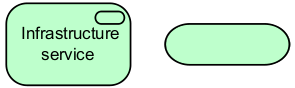 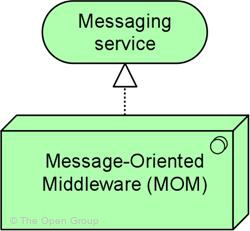 71
[Speaker Notes: An infrastructure service exposes the functionality of a node to its environment. This functionality is accessed through one or more infrastructure interfaces. It may require, use, and produce artifacts.
An infrastructure service should be meaningful from the point of view of the environment; it should provide a unit of functionality that is, in itself, useful to its users, such as application components and nodes.
Typical infrastructure services may, for example, include messaging, storage, naming, and directory services. It may access artifacts; e.g., a file containing a message.
An infrastructure service may be used by application components or nodes. An infrastructure service is realized by a node. An infrastructure service is exposed by a node by assigning it to its infrastructure interfaces. An infrastructure service may access artifacts.
The name of an infrastructure service should preferably be a verb ending with “‑ing”; e.g., “messaging”. Also, a name explicitly containing the word “service” may be used.
An infrastructure service may consist of sub-services.]
Technology Layer Passive Structure Concepts- Relevant Elements (Artifact)
An artifact is a physical piece of information that is used or produced in a software development process, or by deployment and operation of a system


In the example, we see an artifact Risk management EJB, which represents a deployable unit of code, assigned to (deployed on) an application server
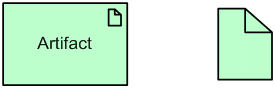 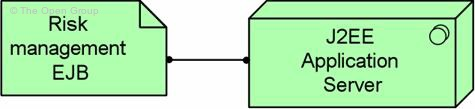 72
Technology Layer - Summary
73
Cross-Layer Dependencies: Business Layer and Lower Layers Alignment
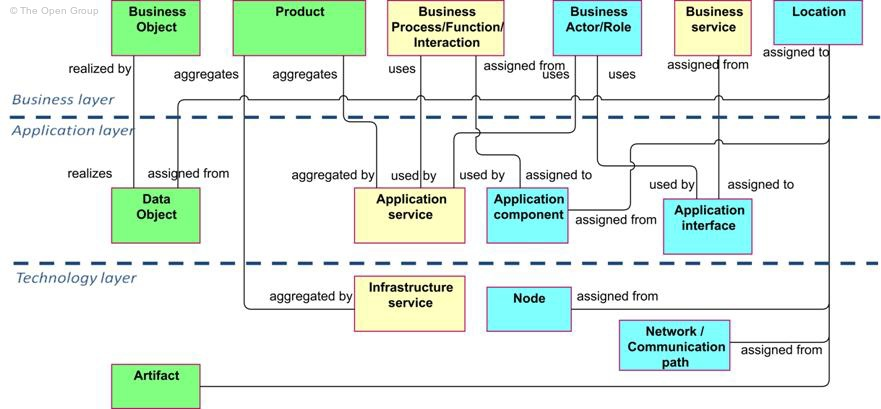 74
[Speaker Notes: http://pubs.opengroup.org/architecture/archimate2-doc/chap06.html#_Toc371945205]
Cross-Layer Dependencies: Application-Technology Alignment
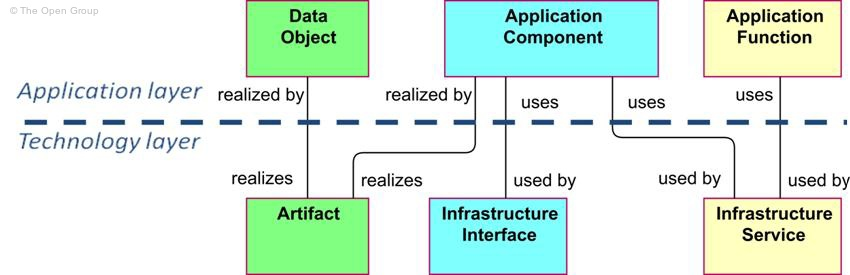 75
[Speaker Notes: http://pubs.opengroup.org/architecture/archimate2-doc/chap06.html#_Toc371945205]
Architecture Viewpoints
The following are examples of stakeholders and concerns as a basis for the specification of viewpoints:
End user: For example, what are the consequences for his work and workplace?
Architect: What is the consequence for the maintainability of a system, with respect to corrective, preventive, and adaptive maintenance?
Upper-level management: How can we ensure our policies are followed in the development and operation of processes and systems? What is the impact of decisions (on personnel, finance, ICT, etc.)?
Operational manager: Responsible for exploitation or maintenance: For example, what new technologies are there to prepare for? Is there a need to adapt maintenance processes? What is the impact of changes to existing applications? How secure are my systems?
Project manager: Responsible for the development of new applications: What are the relevant domains and their relationships? What is the dependence of business processes on the applications to be built? What is their expected performance?
 Developer: What are the modifications with respect to the current situation that need to be done?
76
[Speaker Notes: http://pubs.opengroup.org/architecture/archimate2-doc/chap08.html#_Toc371945226]
Viewpoints
Introductory Viewpoint
Organization Viewpoint
Actor Co-operation Viewpoint
Business Function Viewpoint
Business Process Viewpoint
Business Process Co-operation Viewpoint
Product Viewpoint
Application Behavior Viewpoint
Application Co-operation Viewpoint
Application Structure Viewpoint
Application Usage Viewpoint
Infrastructure Viewpoint
Infrastructure Usage Viewpoint
Implementation and Deployment Viewpoint
Information Structure Viewpoint
Service Realization Viewpoint
Layered Viewpoint
Landscape Map Viewpoint
77
Viewpoint Classification
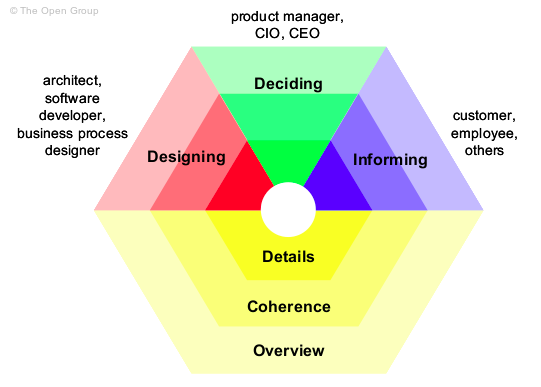 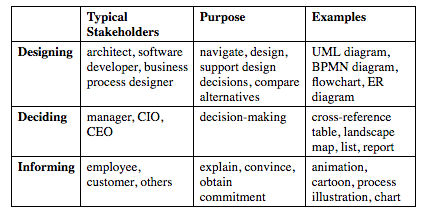 78
[Speaker Notes: An architect is confronted with many different types of stakeholders and concerns. To help him in selecting the right viewpoints for the task at hand, we introduce a framework for the definition and classification of viewpoints and views. The framework is based on two dimensions: purpose and content. The following three types of architecture support the purpose dimension of architecture views:
•           Designing: Design viewpoints support architects and designers in the design process from initial sketch to detailed design. Typically, design viewpoints consist of diagrams, like those used in, for example, UML.
•           Deciding: Decision support viewpoints assist managers in the process of decision-making by offering insight into cross-domain architecture relationships, typically through projections and intersections of underlying models, but also by means of analytical techniques. Typical examples are cross-reference tables, landscape maps, lists, and reports.
•           Informing: Informing viewpoints help to inform any stakeholder about the enterprise architecture, in order to achieve understanding, obtain commitment, and convince adversaries. Typical examples are illustrations, animations, cartoons, flyers, etc.
The goal of this classification is to assist architects and others find suitable viewpoints given their task at hand; i.e., the purpose that a view must serve and the content it should display. With the help of this framework, it is easier to find typical viewpoints that might be useful in a given situation. This implies that we do not provide an orthogonal categorization of each viewpoint into one of three classes; these categories are not exclusive in the sense that a viewpoint in one category cannot be applied to achieve another type of support. For instance, some decision support viewpoints may be used to communicate to any other stakeholders as well.
For characterizing the content of a view we define the following abstraction levels:
•           Details: Views on the detailed level typically consider one layer and one aspect from the ArchiMate Framework. Typical stakeholders are a software engineer responsible for design and implementation of a software component or a process owner responsible for effective and efficient process execution. Examples of views are a BPMN process diagram and a UML class diagram.
•           Coherence: At the coherence abstraction level, multiple layers or multiple aspects are spanned. Extending the view to more than one layer or aspect enables the stakeholder to focus on architecture relationships like process-uses-system (multiple layer) or application-uses-object (multiple aspect). Typical stakeholders are operational managers responsible for a collection of IT services or business processes.
•           Overview: The overview abstraction level addresses both multiple layers and multiple aspects. Typically, such overviews are addressed to enterprise architects and decision-makers, such as CEOs and CIOs.]
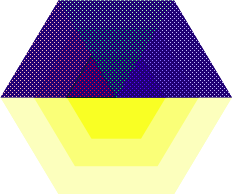 Introductory Viewpoint Description:
79
Introductory Viewpoint Description: Concepts/Relationships and Example
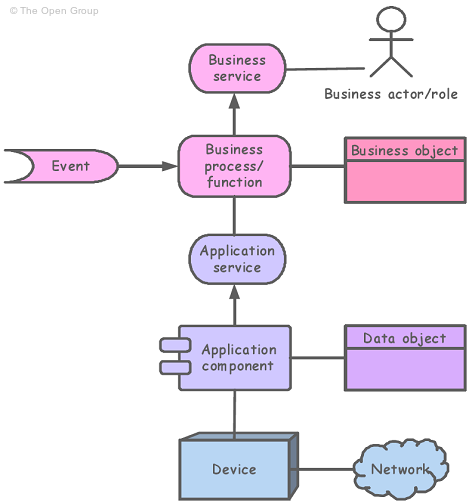 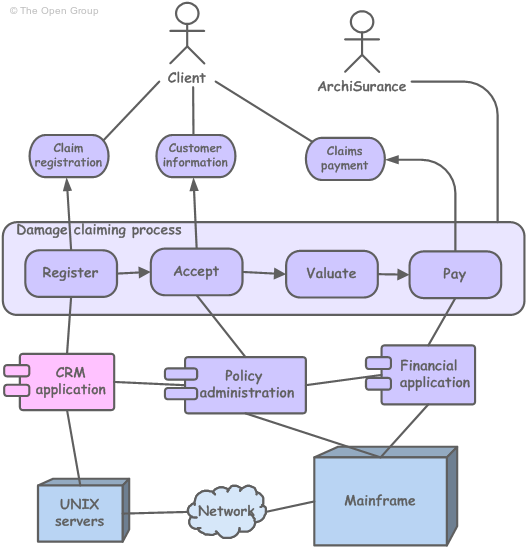 80
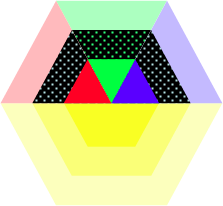 Organization Viewpoint Description
81
Organization Viewpoint Description Concepts/Relationships and Example
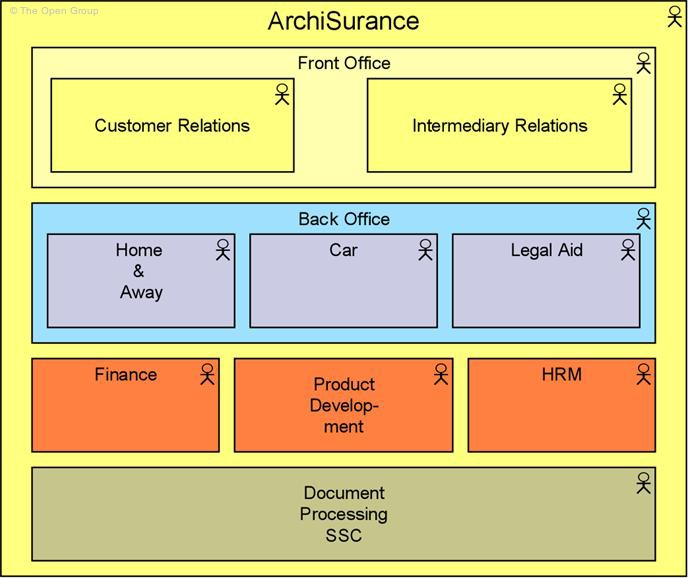 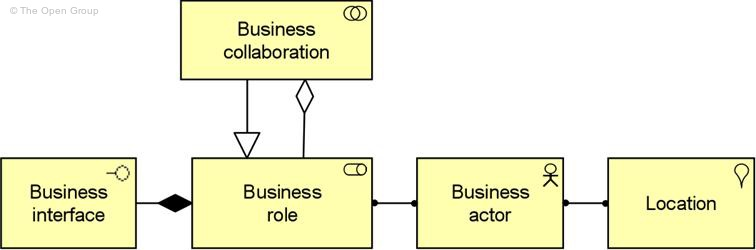 82
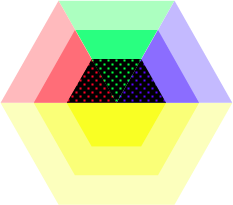 Actor Co-operation Viewpoint
83
Actor Co-operation Viewpoint: Concepts/Relationships and Example
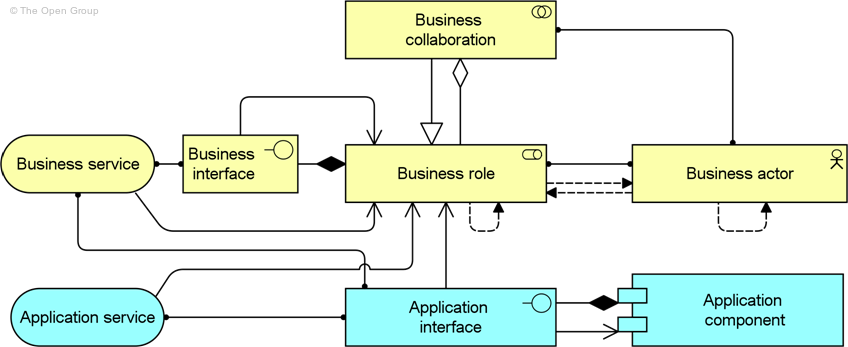 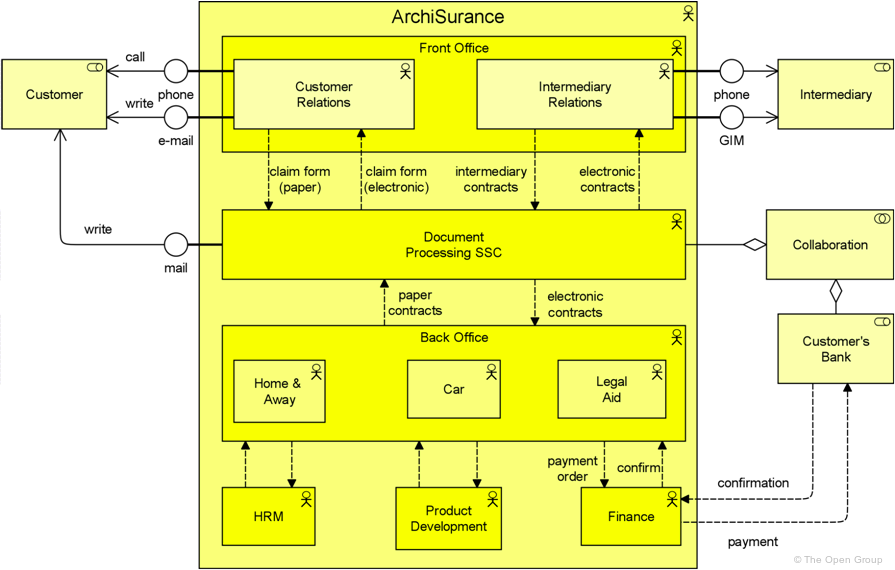 84
More dettails
http://pubs.opengroup.org/architecture/archimate2-doc/chap08.html#_Toc371945226
85
Demo
Demo
Demo
Demo
Demo
Demo
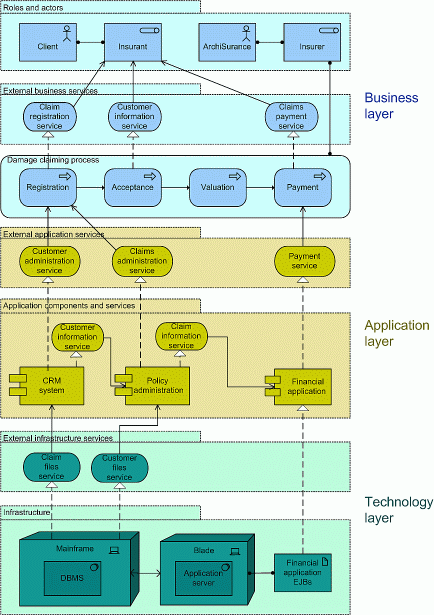 More Information?
Most ArchiMate results are available through the website: www.archimate.org
See also The Open Group’s ArchiMate Forum: www.opengroup.org/archimate
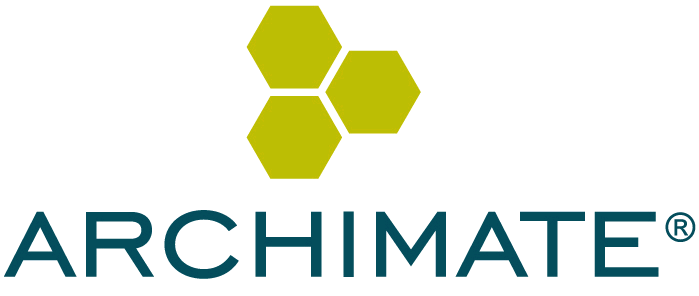 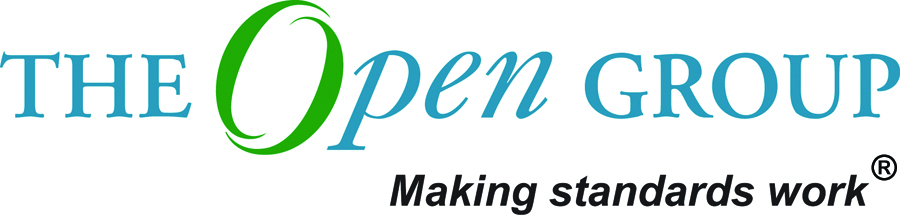